أنواع الآلات الموسيقية
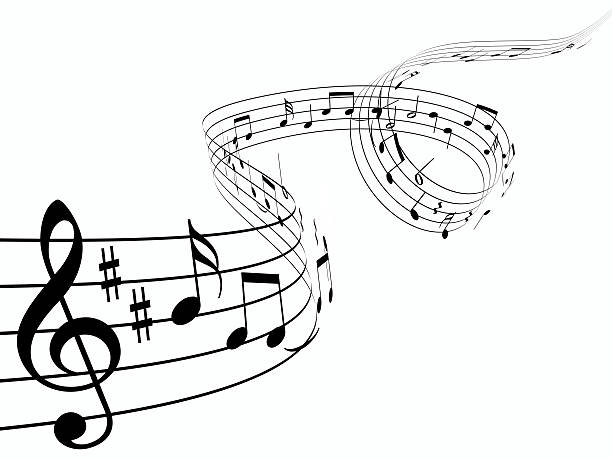 أنواع الآلات الموسيقية

الآلات الموسيقية الإيقاعية: وهي الآلات التي تصدر الصوت نتيجة وقع الطرق أو الضرب ومثال عليها الطبل الدف والجرس.

الآلات الموسيقية الوترية: وهي التي تصدر الصوت نتيجة اهتزاز الأوتار الموجودة على الآلة ومثال عليها الجيتار.
 
آلات النفخ الهوائية: وهي التي تصدر الصوت نتيجة النفخ فيها ومثال عليها الفلوت والبوق.
الالات الوترية:
الجيتار
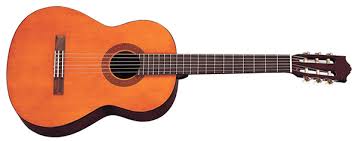 الكمان
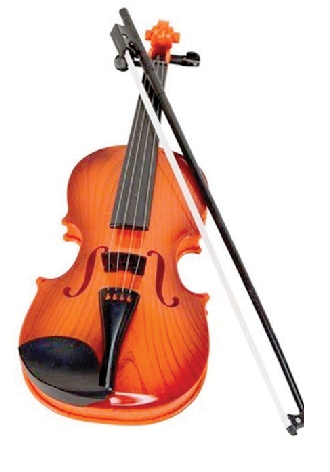 القانون
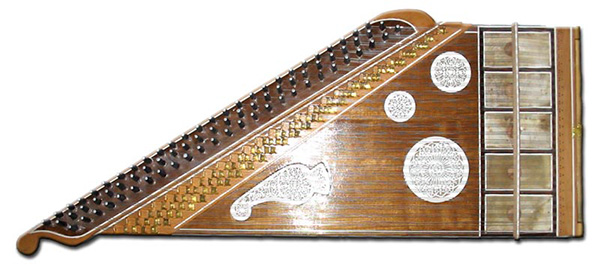 الالات الايقاعية:

الدربكة
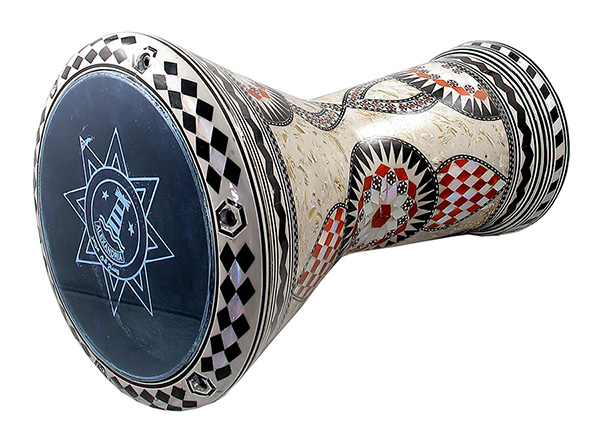 الدف
درامز
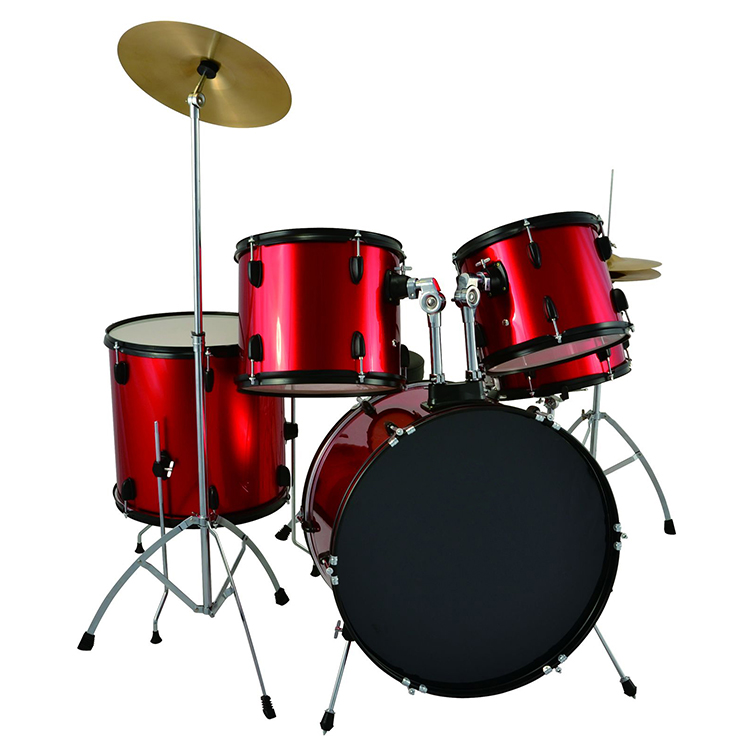 الالات النفخيه:

الناي
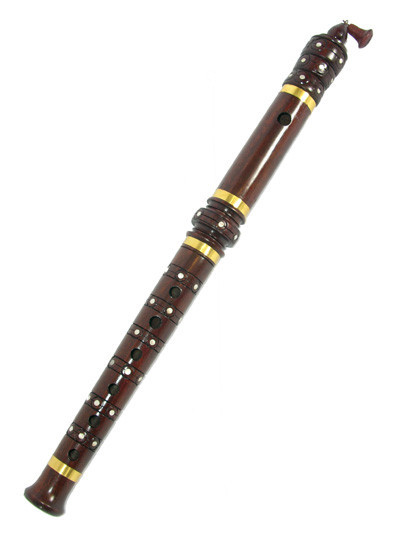 ساكسيفون
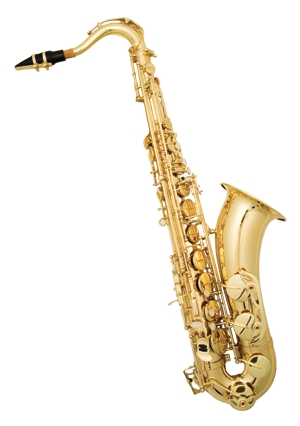 البوق
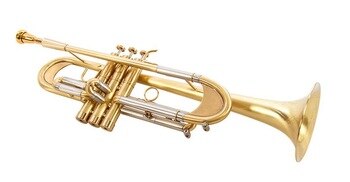